Modeling quantum state transport with SQMS devices
Supervisor: Yu-Chiu Chao
Filippo Antola
10/07/2022
Summary
Goal: Investigate the quantum communication between different cavities by pulse 	   shaping.
	 



How: Discuss approaches that could be implemented experimentally.
	  Our ideas are tested with simulations on QuTip based on experimental data on 	  SQMS devices.
Possibility of creating a quantum network in the future
More computing potential!
QuTip:
QuTip is a python library that let us simulate the evolution of a system within the laws of Quantum Mechanics.
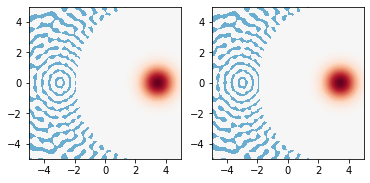 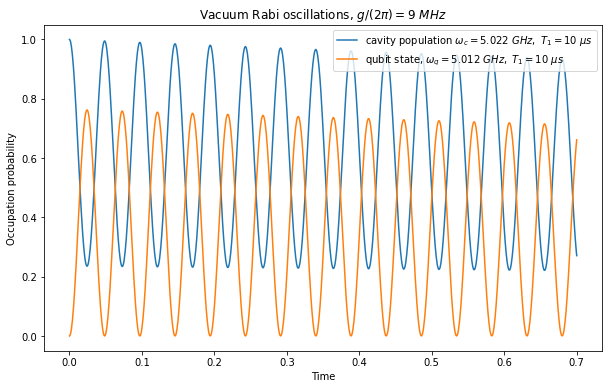 Transfer quantum states between cavities
For each cavity, we consider two modes
Q-switch
Q-Switch:
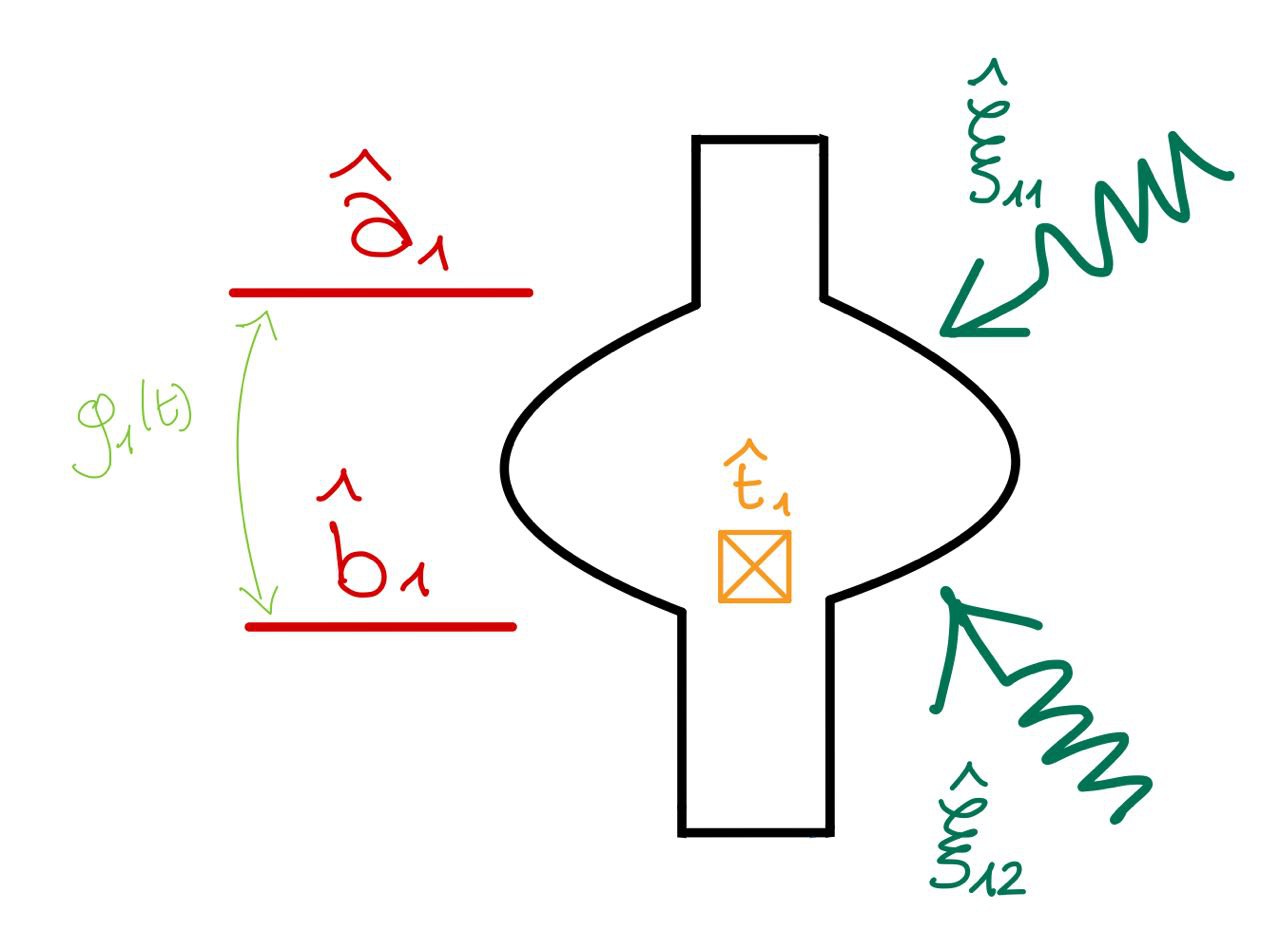 Output mode strongly coupled to a transmission line: 
       the state does not return to the storage mode.
Q-Switch
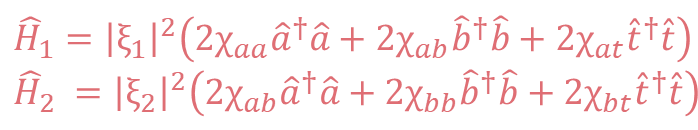 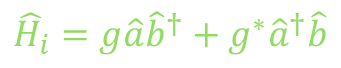 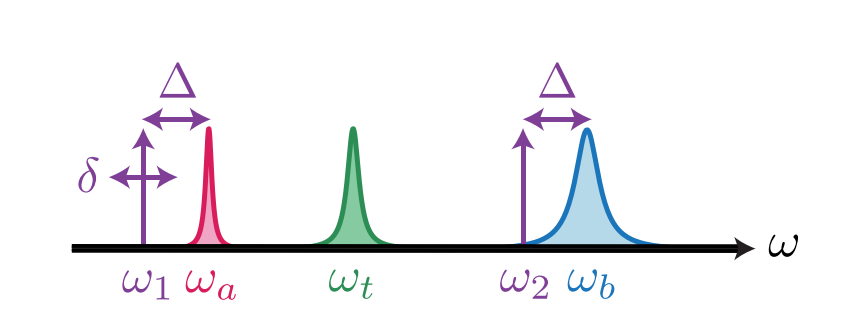 Pfaff, Wolfgang, et al. "Controlled release of multiphoton quantum states from a microwave cavity memory." Nature Physics 13.9 (2017): 882-887.
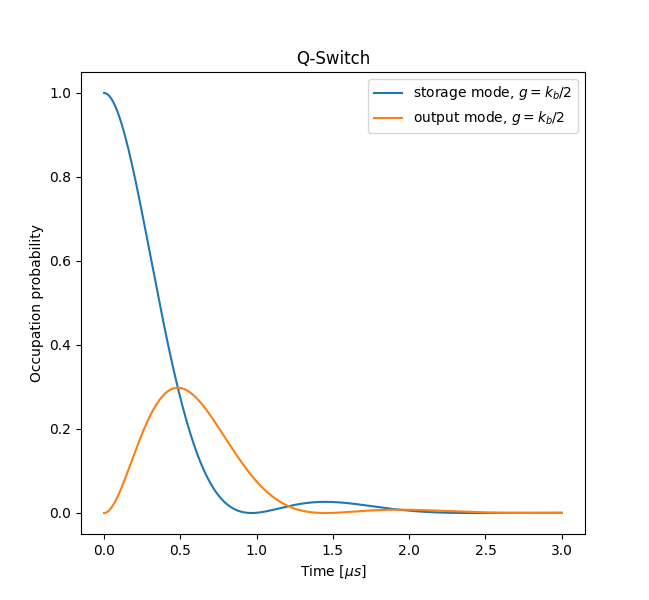 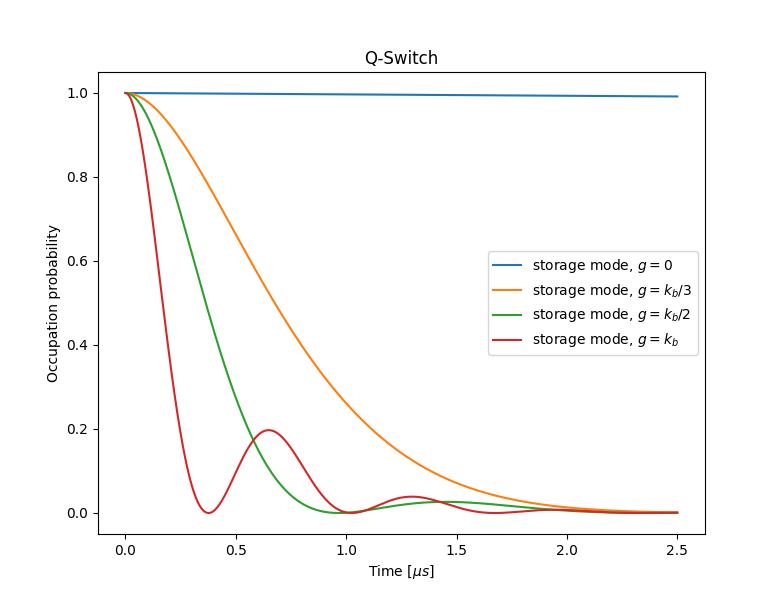 This acts as a switch!
Two cavities:
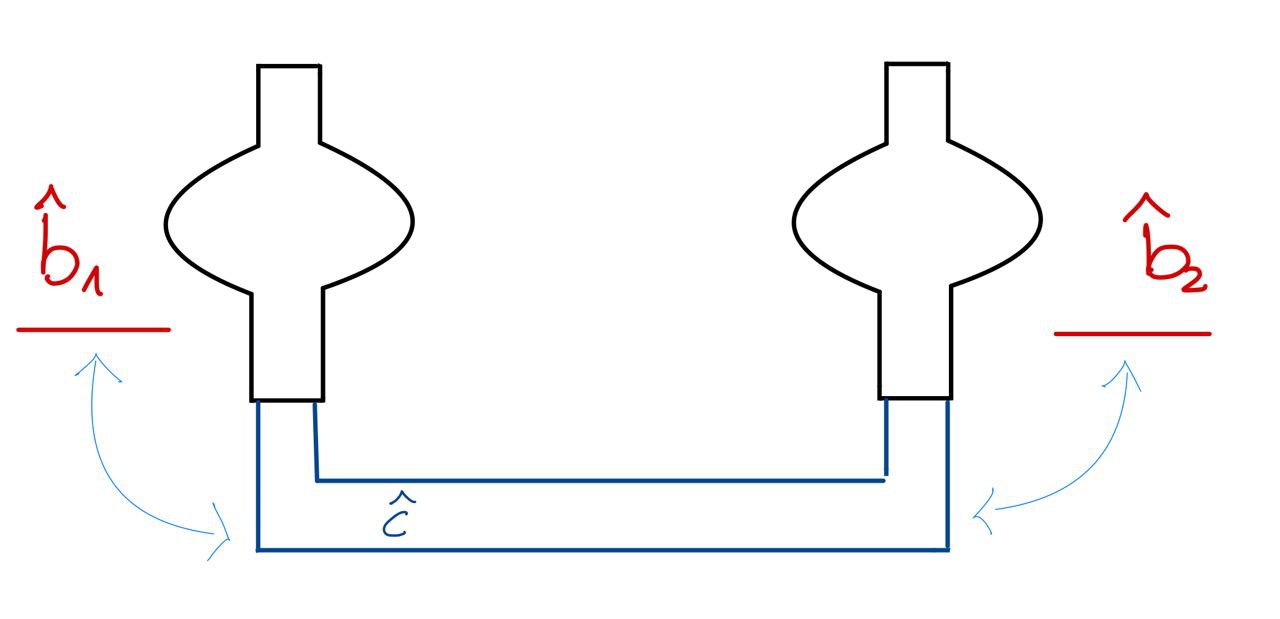 Now we treat the transmission line explicitly:
Assumption: We control the coupling between the transmission line and the cavities
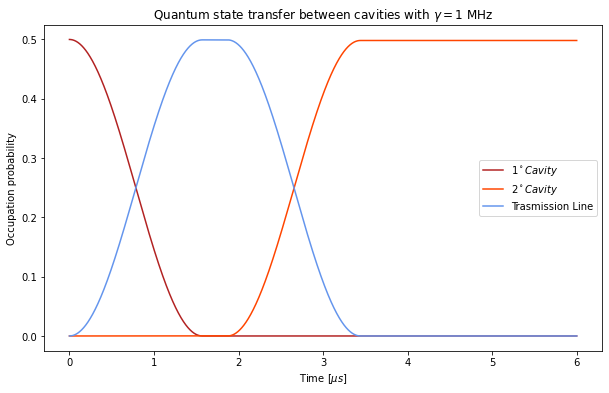 Simple model:
We make two assumptions: 
Single mode transmission line;
We can switch off the couplings.
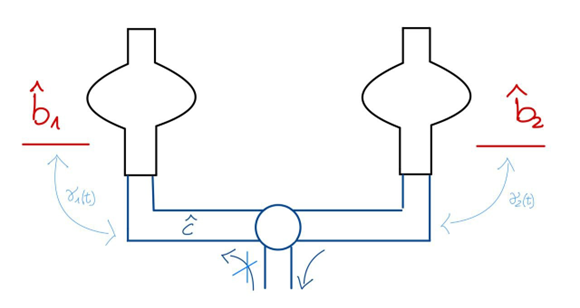 Two cavities and Q-switch
We properly choose the frame and we make some assumptions:
Single mode transmission line;
The output modes of the cavities are in resonance;
We drop stark shifts.
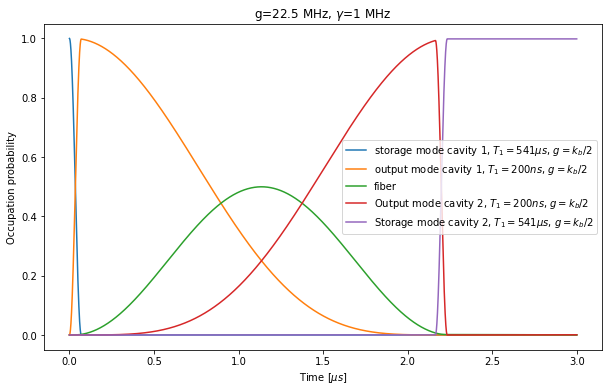 Shaping the pulses?
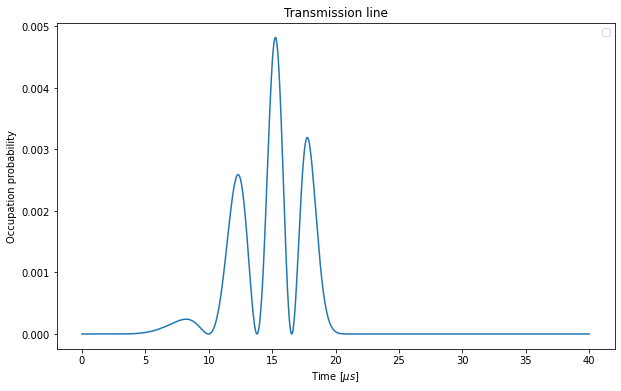 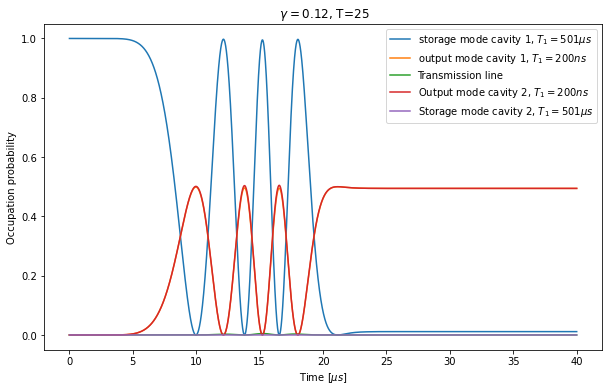 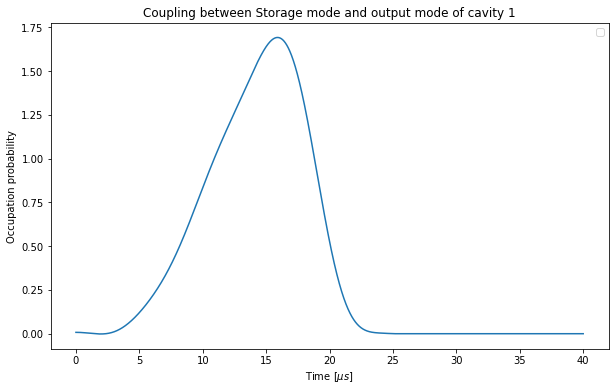 This idea is promising, but we need to better understand how to optimize this mechanism
Entanglement
Create entangled states between the cavities:
Starting from a superposition of states;
Stopping the Q-Switch before oscillation has come to a maximum.
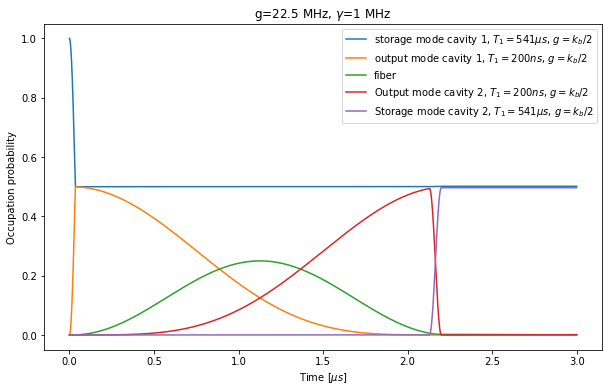 The reduced density matrix of the storage modes results:
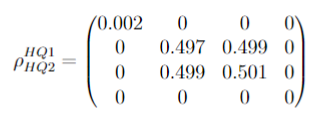 Thank you for listening!
Summary:
The ability to transfer a quantum state between two different cavities could be a promising way to scale up the system.
To pursue this aim we need to control the coupling with the transmission line.
Q-Switch could be a way to exert control of this process.
This procedure also enables us to create an entanglement state between the cavities.
Special thanks to:
	Chao for his constant support and enjoyable discussions. 
	Silvia for being helpful from the very beginning of this experience.
	5 Sauk Circle and its inhabitants for being my home for these two months.